Проецирование геометрических тел на три плоскости проекции. Проекции точек, лежащих на поверхности геометрических тел                                      преподаватель Плющева Н.В.
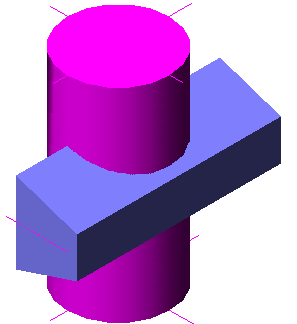 ГЕОМЕТРИЧЕСКИЕ ТЕЛА
Геометрическим телом называют часть пространства, ограниченной геометрическими поверхностями.
Все геометрические тела можно разделить на две группы:
Многогранники
Тела вращения
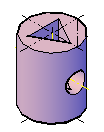 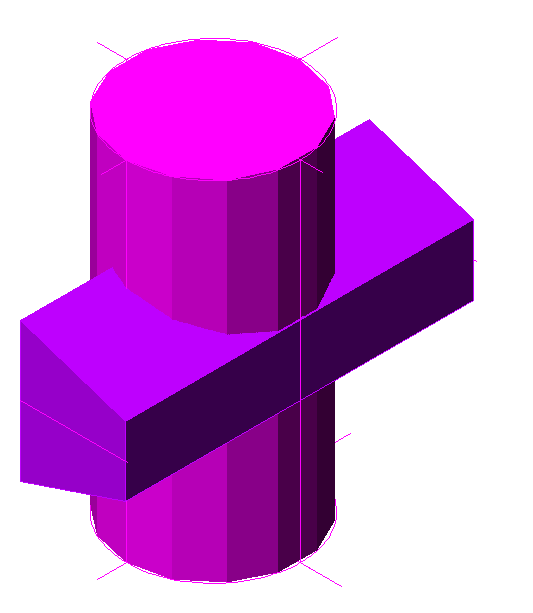 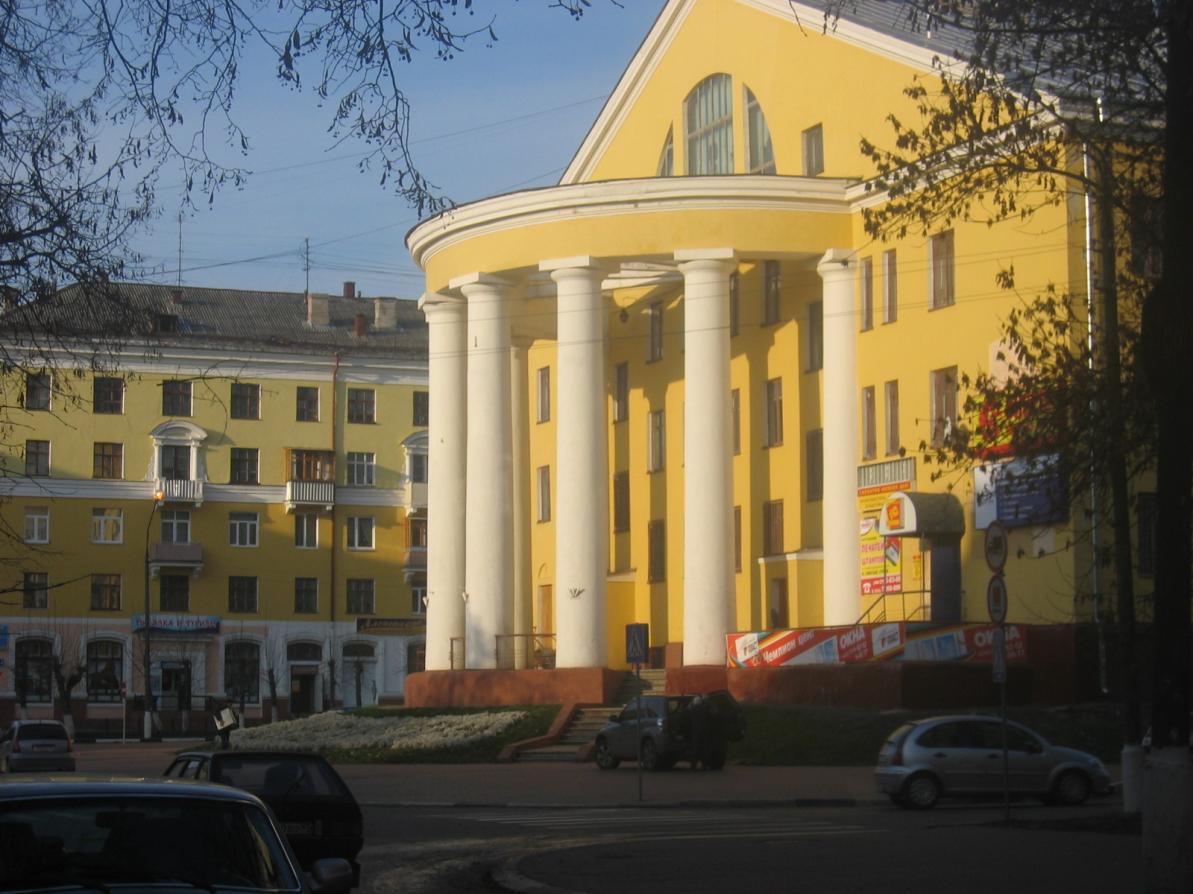 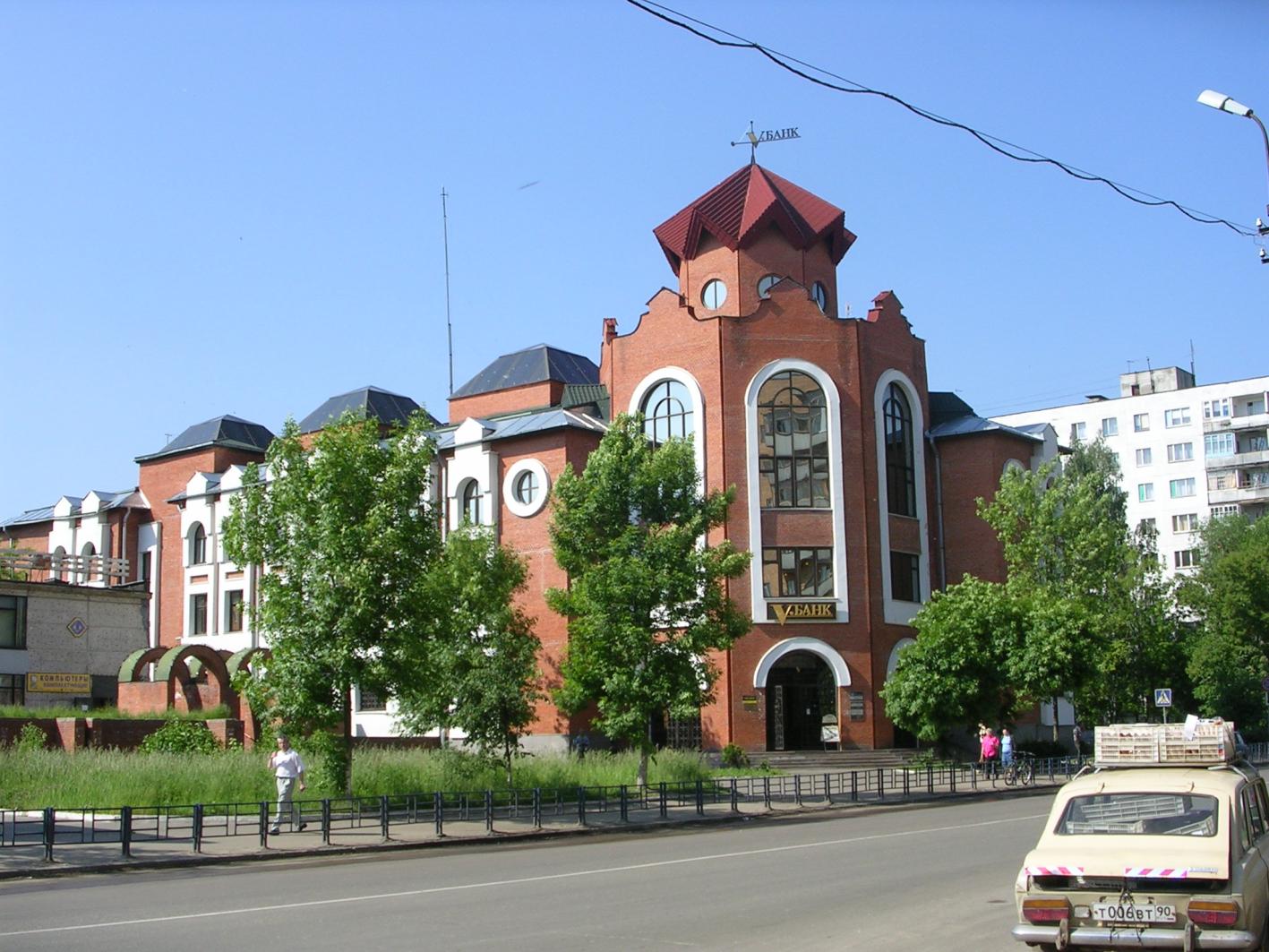 ТЕЛА ВРАЩЕНИЯ тела, ограниченные поверхностью вращения
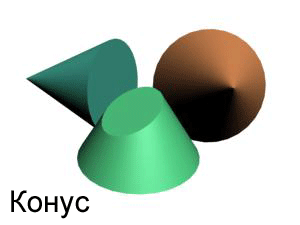 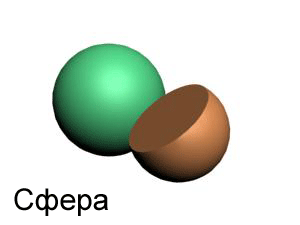 ЦИЛИНДР
Ось
Верхнее основание
Z’
Боковая цилиндрическая
поверхность
Высота
Образующая
Х’
Y’
Нижнее основание
Тела вращения
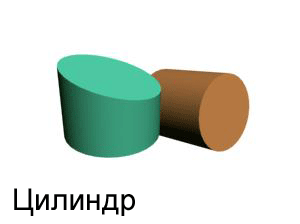 Построение проекций цилиндра
Z
х
Y’
y
Определение недостающих проекций точек «а» и «в», расположенных на поверхности цилиндра, по заданным фронтальным проекциям
Z
в´
в"
а´
а"
х
Y’
в
а
y
Тела вращения
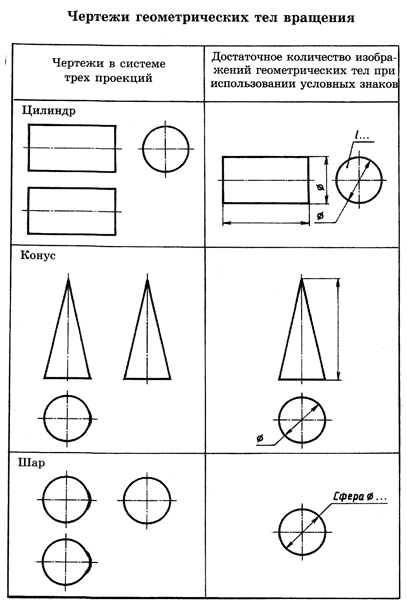 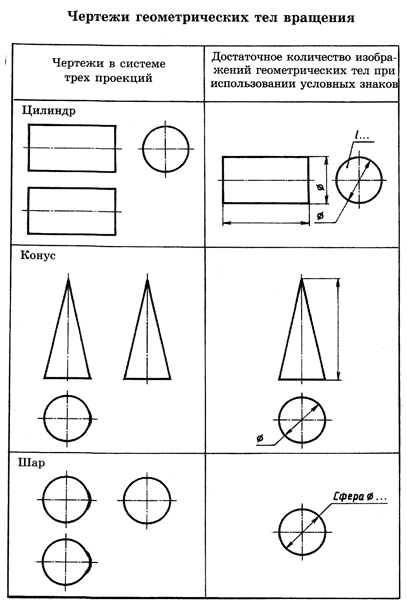 КОНУС
Вершина
Z’
Боковая коническая
 поверхность
ось
Высота
Образующая
X’
Y’
Основание конуса
Построение проекций конуса
z
S’
S”
х
у’
S
у
Определение недостающих  проекций точки «а», расположенной на поверхности конуса, по заданной фронтальной проекции (1-й способ)
z
s’
s’’
a’’
a’
c’
b’
х
Y’
b
s
c
a
y
Нахождение недостающих проекций точки «а», расположенной на поверхности конуса, по заданной фронтальной проекции (2-й способ)
z
S’
S”
а"
а´
х
у’
n´
S
а
n
у
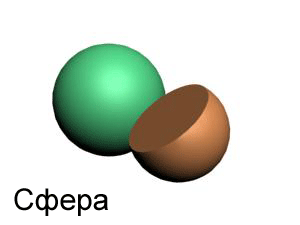 Тела вращения
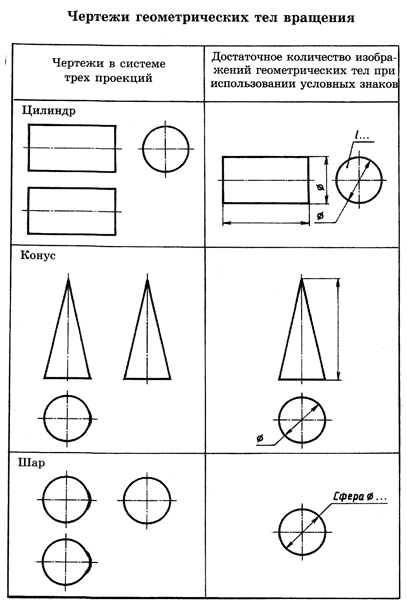 МНОГОГРАННИКИ
Многогранники-тела,
ограниченные со всех сторон
плоскостями.
Многогранники различают в 
зависимости от формы и 
количества граней.
ПРИЗМА
Призма - многогранник,  у которого боковые грани – прямоугольники или параллелограммы, а  основаниями служат два равных многоугольника.
       В зависимости от количества сторон основания призмы бывают треугольные, четырехугольные и т. д.
призма  (параллелепипед)
Верхнее основание
Боковая грань
Высота
Боковые ребра
Нижнее основание
Ребра основания
ПИРАМИДА
Пирамида-многогранник, у которого боковые грани представляют собой треугольники, имеющие общую вершину.
      В основании у пирамиды – многоугольник. В зависимости от количества сторон основания пирамида называется трех-, четырех-, пятиугольной и т. д.
ШЕСТИУГОЛЬНАЯ  ПИРАМИДА
Боковые
ребра
Вершина
Боковая грань
Высота
Основание
Ребра основания
Построение проекций шестиугольной призмы
z
x
Y’
y
Определение недостающих проекций точек «а» и «в», расположенным на поверхности призмы, по заданным фронтальным проекциям
z
4´
3´
6´
4″
3″(6″)
а´
а″
в"
в´
2″(5″)
1´
2´
5´
1″
x
Y’
4(1)
а
в
3(2)
6(5)
в
y
Построение проекций шестиугольной пирамиды
S”
S’
z
у'
х
s
у
Определение недостающих проекций точки «а», расположенной на поверхности пирамиды, по заданной фронтальной проекции (1-й способ)
S”
S’
а´
а″
1’
n´
2”(3”)
4’
2’(6’)
1”(4”)
3’(5’)
6”(5”)
6
5
s
4
1
n
а
2
3
Закрепление темы
1.Сколько  геометрических  тел  изображено на  чертеже?
2.Какие  геометрические  тела  изображены на  чертеже ?
3.Есть  ли  на  чертеже  тела  вращения ?
4.Касаются  ли  геометрические  тела
   друг  друга ?
5.Какие  из  геометрических  тел  расположены ближе  к  нам ?
6.Какие  из  геометрических  тел  расположены дальше  от  нас ?
ЗАДАНИЕ:  Построение   комплексного  чертежа     группы  геометрических     тел